Промислова екологія
Лекція № 10
Біологічне та термічне очищення стічних вод
План
10.1 Біологічне очищення стічних вод

10.2 Термічне очищення стічних вод
10.1 Біологічне очищення стічних вод
Біологічне очищення – метод очищення стічних вод від органічних і деяких неорганічних домішок, що здійснюється спільнотою мікроорганізмів (біоценозом), яка включає велику кількість різних бактерій, простіших і ряд більш високоорганізованих організмів – водоростей, грибків тощо, пов’язаних між собою в єдиний комплекс складними взаємовідносинами (метабіоз, симбіоз і антагонізм).
Головна роль у цих процесах відводиться бактеріям, кількість яких знаходиться у межах від 106 до 1014 клітин на один грам сухої біологічної маси (біомаси). Кількість родів бактерій може сягти 5–10, кількість видів – кілька десятків і навіть сотень. Така велика кількість бактерій обумовлена наявністю у стічній воді органічних речовин різних типів.
У процесі очищення стічних вод беруть участь бактерії гетеротрофи і автотрофи, причому, перевагу отримує та чи інша група в залежності від умов роботи системи (відносно джерела вуглецевого живлення).
Біохімічне очищення стічних вод базується на здатності певних мікроорганізмів руйнувати органічні і деякі неорганічні сполуки (наприклад, сульфіди і солі амонію), перетворюючи їх на нешкідливі продукти окислювання: воду, двоокис вуглецю, нітрат- і сульфатіони й ін.
Існує багато видів бактерій, кожен з яких здатний окисляти певні речовини.
Наприклад, бактерії типу псевдомонади – окислюють метан, жирні кислоти, спирти; типу мікробактеріум – нафтопродукти і т.п.
Під дією мікроорганізмів можуть відбуватись  кислювальний (аеробний) чи відновлювальний (анаеробний) процеси.
Аеробний метод здійснюється бактеріями за наявності у воді кисню. Аеробний процес може нормально протікати, якщо концентрація органічної речовини у воді, що очищується, виражена у біохімічній потребі в кисні (БСК), не буде перевищувати певної величини. Тому, в біологічному очищенні концентровані стічні води розбавляють низьконцентрованими побутовими стічними водами, а в окремих випадках чистою водою.
Мікроорганізми, що беруть участь у процесі біологічного очищення, формуються у вигляді активного мулу або біоплівки.
Активний мул – буро-жовті дрібні пластівці розміром 3–150 мкм, які зважені у воді і уявляють собою колонії живих мікроорганізмів, в тому числі бактерій, які утворюють слизові капсули – зооглеї.
Біоплівка – слизові обростання товщиною 1–3 мм живими організмами фільтрувального матеріалу очисних споруд.
Ефективність процесів біологічного очищення залежить від:
–температури, яка перебуває в межах 20–30 0С;
–активної реакції середовища (рН середовища), яка є оптимальною в межах 6,5–7,5;
–біогенних елементів – органічного вуглецю (БСК), азоту, фосфору. Необхідна кількість поживних елементів для бактерій в стічних водах визначається співвідношенням: БCK:N:P 100:5:1, а для побутових стічних вод – БCK:N:P 100:20:25;
–рівня живлення мікроорганізмів, який визначається за кількістю забруднень, що припадає на одиницю об’єму очисної споруди, на 1 грам сухої біомаси або на 1 грам беззольної частки біомаси;
–кисневого режиму, який має бути не нижчий за 2 мг/л;
–токсичних речовин, для яких встановлені ГДК, тобто межі, в яких вони не впливають негативно на роботу очисних споруд.
Анаеробний метод здійснюється бактеріями, які не потребують кисню і полягає в зброджуванні сильно зневоднених органічних забруднювачів у закритих апаратах без доступу кисню – метантенках. Його застосовують обмежено, в основному – для попередньої підготовки стоків, що дозволяє знизити концентрацію органічних забруднювачів у 10–20 разів і проводити подальшу очистку вже аеробним методом.
Усі споруди біологічного очищення поділяються на три групи за розташуванням в них активної біомаси:
біомаса закріплена нерухомо, а стічна вода – рухається;
біомаса знаходиться у стічній воді у вільному (зваженому) стані;
суміщаються обидва варіанти.
До першої групи споруд відносяться фільтри;
- до другої – аеротенки, циркуляційні окислювальні канали, окситенки;
- до третьої – занурювальні біофільтри, біотенки, аеротенки з наповнювачами.
Біофільтри – очисні споруди, в яких стічну воду пропускають через шар крупнозернистого матеріалу, покритого біоплівкою, заселеною аеробними бактеріями і простішими організмами, що адсорбують і окислюють органічні речовини.
Біофільтр – це прямокутний або круглий резервуар з цегли або бетону, завантажений фільтрувальною масою. Основна частина біофільтра – змінний матеріал для підтримання активної біомаси. Пропускна здатність біофільтра визначається площею поверхні, що зайнята біомасою, і вільним доступом кисню повітря до неї. Чим більша площа і чим легший доступ кисню, тим вища пропускна здатність.
Як кускові насадки (завантаження) у біофільтрі використовують: щебінь; гравій; шлак; керамзит; керамічні пластмасові кільця; куби; кульки; циліндри; тканинні і пластмасові сітки, скручені в рулони.
На рис. 10.1. наведені види завантажувальних елементів біофільтрів, які забезпечують необхідну поверхню контакту забруднюючих речовин з активним мулом.
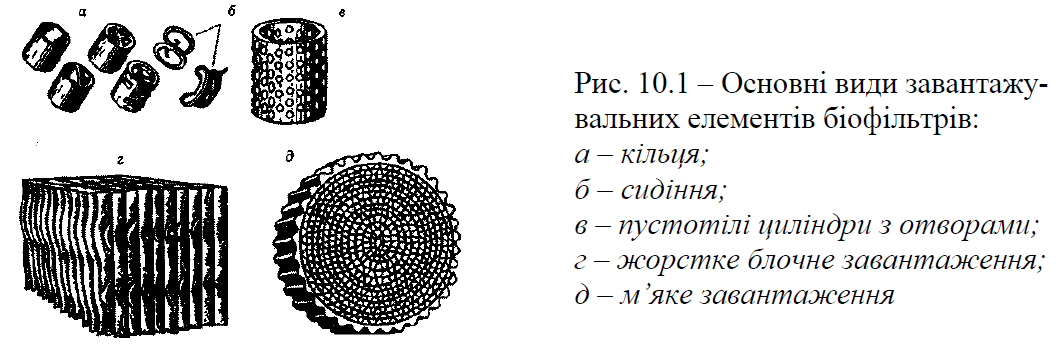 У табл. 10.1 наведена характеристика біофільтрів для різних виробництв, яка свідчить
Таблиця10.1 – Характеристика біофільтрів для різних виробництв, що пропускна їх здатність дуже залежить від складу стічних вод.
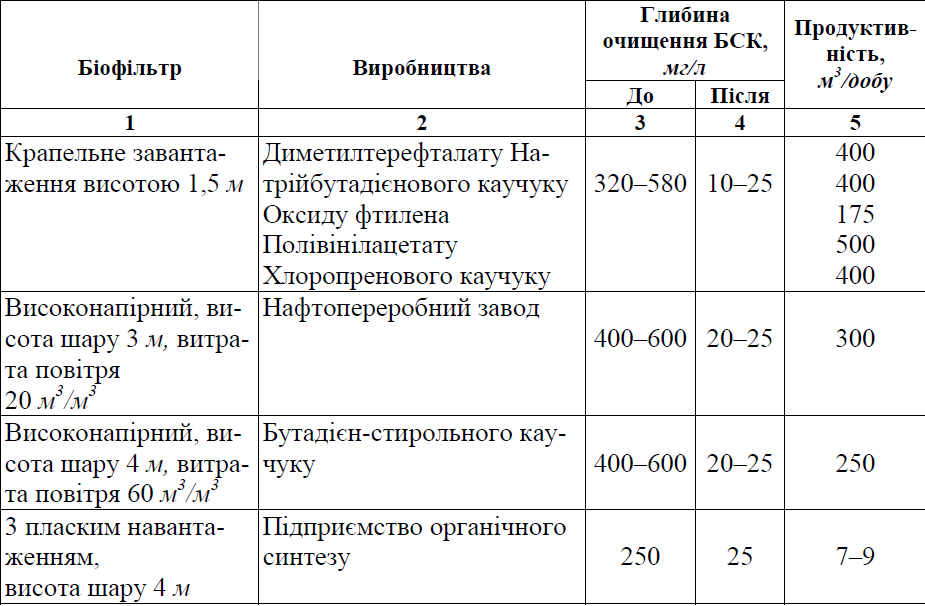 Крапельні біологічні фільтри застосовуються на станціях очищення стічних вод продуктивністю не більше 1000 м3/добу, а високонапірні – до 50000 м3/добу.
Крапельні біологічні фільтри встановлюються:
– в опалювальних приміщеннях за середньорічної температури повітря до 3 0С будь-якої продуктивності, а за температури 3-6°С – продуктивністю до 500 м3/добу;
– у неопалювальних приміщеннях за середньорічної температури повітря 3-6°С – продуктивністю до 500 м3/добу;
– БСК стічних вод має бути не більшим за 220 мг/л; для вихідної стічної  води з БСК більшим за 220 мг/л необхідно передбачати рециркуляцію; за БСК=220 мг/л і менше необхідність рециркуляції встановлюється розрахунком.
Для крапельних біофільтрів приймають:
– робочу висоту Н=1,5–2 м;
– гідравлічне навантаження q=l–3 м3/(м2 добу);
– БСК очищеної води Lt=15 мг/л;
– коефіцієнт К визначається за формулою:
К , L0 / Lt
де L0– БСК вихідної стічної води;
Lt – БСК очищеної стічної води, приймається 15 мг/л;
— параметри крапельних біофільтрів: навантаження q приймається з табл. 10.2 залежно від заданої температури стічної води t і  озрахованого значення коефіцієнта К;
— загальну площу біофільтрів – за добовою кількістю стічних вод, які очищаються, і гідравлічним навантаженням.
Таблиця 10.2 – Параметри крапельних біофільтрів
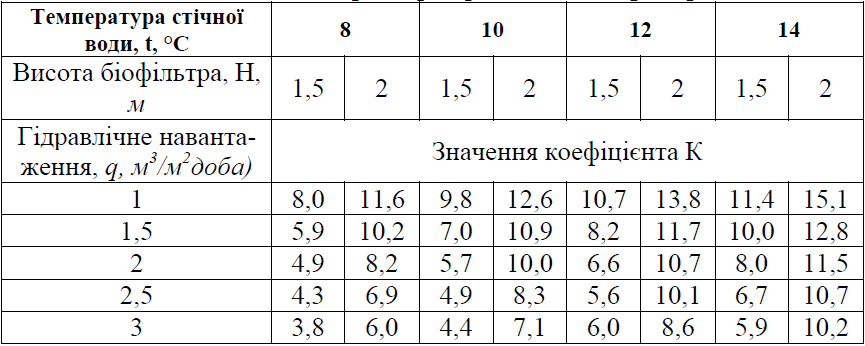 Аеробні методи очищення здійснюються в аеротенках, біологічних фільтрах і біологічних ставках.
В аеротенках активний мул перебуває у зваженому стані в усьому об’ємі стічної води, яка очищається.
На рис. 10.2 наведені принципові схеми аеротенків.
Принцип побудови аеротенків: суміш води й активного мулу повільно рухається по прямокутних резервуарах аеротенка і безупинно насичується повітрям, яке подається у воду через фільтроси, укладені на дні резервуара уздовж його довгої сторони або іншим способом.
Пухирці повітря, піднімаючись, перемішують активний мул зі стічними водами і не дають пластівцям мулу осідати на дно аеротенка; зовні це виглядає так, начебто вода кипить.
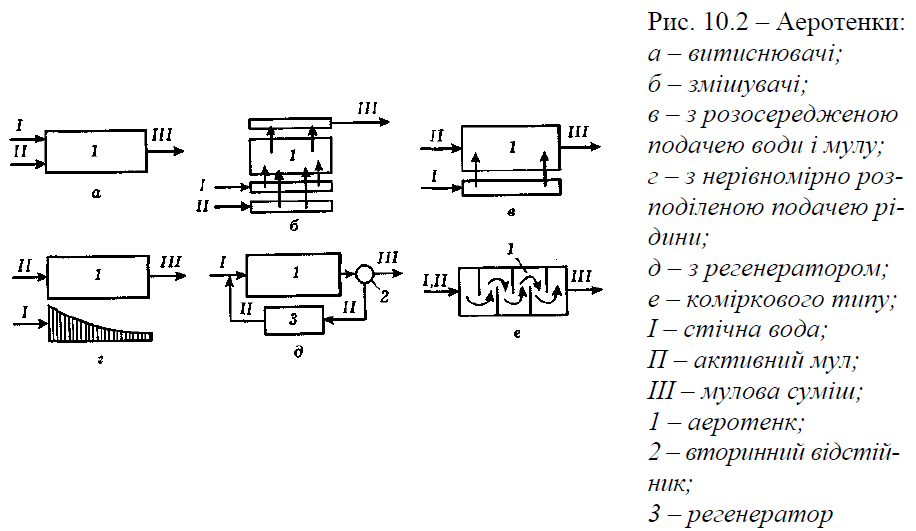 Очищення відновленням застосовується за необхідності видалення зі стічних вод речовин, які легко розчиняються (сполуки ртуті, миш’яку, хрому тощо). Для відновлення сполук ртуті застосовується сульфід заліза, гідросульфід Na, залізний порошок, сірководень, гідросульфід тощо. Для відновлення хрому використовується активоване вугілля, бісульфат натрію, діоксид сірки, сульфат заліза тощо. Як відновник використовується гідросульфіт цинку, сполуки, які містять  фосфор, природний газ, аміак, деревне вугілля, водень тощо.
Для видалення іонів важких металів застосовують реагентні методи очищення, суть яких полягає в переведенні розчинених у воді речовин у нерозчинні і наступним виділенням їх з води у вигляді осаду. У ролі реагентів використовуються гідроксиди натрію та кальцію, сульфіди натрію, різні відходи тощо.
На рис. 10.3 наведена схема установки для біологічного очищення стічних вод, в якій використовуються аеротенки. Принцип роботи установки полягає в наступному. Стічну воду подають у первинний відстійник води, де виводяться збурені частинки забруднюючої речовини. Для покращення осаду сюди подається частина надлишкового намулу. Після освітлення вода поступає в передаератор 2. Туди ж спрямовують частину надлишкового намулу із вторинного відстійника, де стічні води попередньо аеруються повітрям протягом 15–20 хв. За необхідності у передаератор можуть уводитись нейтралізуючі добавки і живильні речовини. Із передаератора стічна вода подається в аеротенк, через який циркулює й активний намул. Після контактування стічна вода з намулом потрапляє у вторинний відстійник, де відбувається відокремлення намулу від води. Більша частина намулу повертається в аеротенк, а надлишок його спрямовується в передаератор.
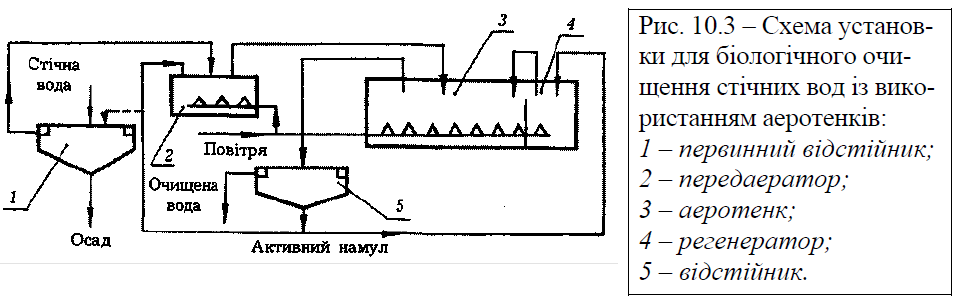 Установлено, що біохімічне окислювання органічних речовин відбувається у дві стадії: на першій стадії мікроорганізми адсорбують забруднюючі речовини; на другій – завершують їх окислювання і відновлюють свою початкову здатність до окислювання; обидві стадії починаються одночасно, але друга триває довше.
За високої вихідної концентрації забруднень, а також за наявності в ній речовин, здатність до окислювання яких різко відрізняється, застосовують двоступінчасте очищення, за якого стоки, що очищаються, проходять послідовно через два аеротенки.
Перший ступінь – анаеробне бродіння в метантенках або аеробне окислення в аеротенках; другий ступінь – біологічне очищення.
Анаеробне бродіння застосовується за БСК стічної води, що поступає, від 6000 до 20000 мг/л і концентрації мінеральних солей не більше 30000 мг/л.
Анаеробне окислення застосовується за БСК стічної води, що поступає, від 1000 до 6000 мг/л.
Для першого ступеня необхідно передбачити:
– рівномірну, на протязі доби, подачу стічних вод в обидва ступені метантенків;
– рівень стічних вод у метантенках нижче горловини на 0,5 м;
– повернення активного анаеробного мулу з другого ступеня метантенків у перший в кількості 30% від кількості стічних вод, що подаються;
– об’єм метантенків другого ступеня таким, що дорівнює 50% об’єму першого ступеня;
– подачу стічних вод і зворотного мулу: у перший ступінь – у верхню частину, у другий ступінь – у нижню частину;
– перемішування стічної води внаслідок рециркуляції газу, що утворюється, з інтенсивністю 6 м3/м2 гoд.;
– аеротенки-змішувачі з регенераторами об’ємом, що дорівнює 30% від об’єму аеротенків;
– відстійники з тривалістю відстоювання 1,5 години.
Для другого ступеня очищення необхідно передбачати аеротенки-витиснювачі, відстійники з тривалістю відстоювання 2 години.
Ефект очищення за анаеробного збродження приймається 90%; вихід газу – 0,5–0,6 м3 на 1 кг зниження БСК; склад: метану – 65–73%, вуглекислого газу – 20–23%.
Ефект очищення при аеробному окисленні – 95–98%.
Метантенки. У результаті обробки промислових стічних вод утворюються осади – водні суспензії мінеральних або органічних речовин, що відрізняються за фізичними і хімічними якостями.
Сучасна техніка обробки осадів спрямована на доведення їх до стану, за якого виключається забруднення навколишнього середовища і можлива утилізація корисних компонентів, що в них є.
Надлишковий активний мул, частинки відмираючої біоплівки, а також деякі органічні осади погано віддають воду, мають неприємний запах, легко загнивають. Тому їх стабілізують, зброджуючи без доступу кисню анаеробними бактеріями в спеціальних апаратах – метантенках.
Метантенки уявляють собою залізобетонні герметично закриті резервуари з конічним дном (рис. 10. 4).
Осад, що підлягає збродженню, подають у верхню частину метантенка по трубі 8, зброджений осад видаляють по трубі 9; максимальне віддалення один від одного трубопроводів завантаження і вивантаження запобігає потраплянню незбродженого осаду у масу, яка вивантажується. Рідина, що зброджується, перемішується мішалкою 6, яка приводиться у дію електродвигуном. Газ, який виділяється, пробивається через поверхню рідини в горловині 2, розбиваючи корок, що на ній утворився, і збирається у збірниках газу 3, звідки по виводах 4 поступає у газгольдер. Для нагрівання маси, що зброджується, існує паровий ежектор 10. Забираючи в якості робочої речовини осад з метантенка і подаючи суміш цієї рідини і пару знову в нього, паровий ежектор забезпечує не лише нагрівання осаду, але і часткове переміщення маси, що бродить.
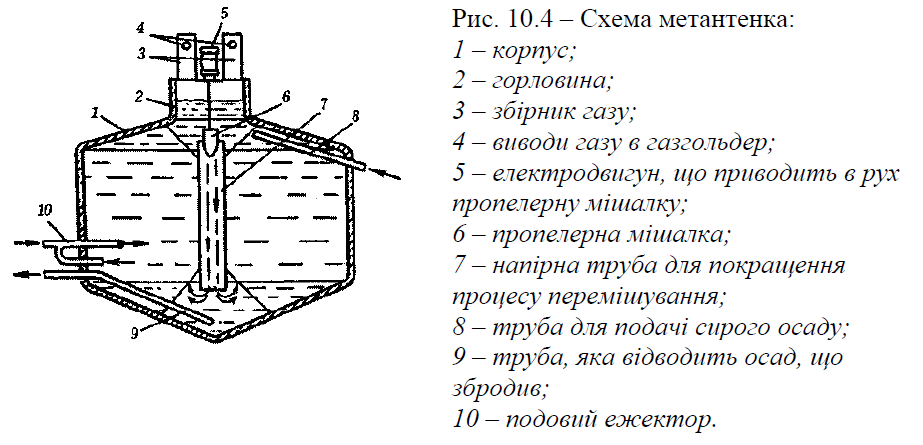 У процесі зброджування утворюється суміш газів, яка складається з метану (до 65–70%) і двоокису вуглецю (до 30%). Газ подається в газгольдери, які є накопичувачами і регуляторами рівномірної подачі його на опалювання для отримання пари, що йде на нагрівання процесу бродіння.
Для бродіння осадів у метантенках приймають мезофільний (температура бродіння становить 33°С) і термофільний (температура бродіння 53°С) процеси.
Визначення ємності метантенків здійснюється в залежності від фактичної вологості осаду при добовій дозі його завантаження по табл. 10.3.
Таблиця 10.3 – Добова доза осаду, %, в залежності від фактичної вологості осаду
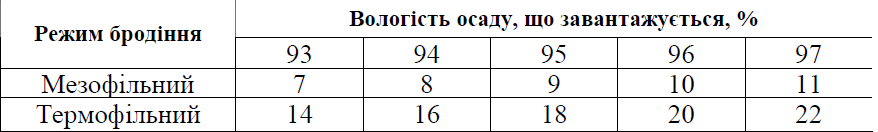 На даний час здійснюється також очищення стічних вод в окситенках з використанням замість повітря чистого кисню.
Біологічні ставки – система земляних резервуарів глибиною 1,0–1,5 м, по
яких протікає вода і відбувається її очищення від забруднень в умовах, близьких
до самоочищення в природних водоймах.
10.2 Термічне очищення стічних вод
Термічне очищення полягає у повному окислюванні за високої температури (згоряння) забруднюючих речовин з одержанням нетоксичних продуктів згоряння і твердого залишку. Термічний метод економічно недоцільний за великих об’ємів стічних вод і малих концентрацій забруднювачів, тому що вимагає великих витрат тепла. Проте, часто він незамінний, наприклад, за наявності високо мінералізованих вод і тих, що містять органічні токсичні речовини.
Можливі два напрями в застосуванні методу термічного очищення значно мінералізованих стічних вод:
1) істотне зменшення обсягу стоків випарюванням з доведенням домішок до гранично можливих концентрацій і збереження розчинів у природних і штучних відвалах.
Таке очищення можливе лише за невеликого обсягу стічних вод і його слід розглядати як тимчасове вирішення питання, поки не буде знайдений спосіб використання відходів;
2) виділення зі стоків солей та інших цінних речовин з наступним їх використанням.
Процес упарювання можна виконувати також в апаратах із зануреними пальниками, в яких стічні води нагріваються від безпосереднього контакту з димовими газами, що утворюються від спалювання газоподібного або рідкого палива в пальниках, занурених у воду. На рис. 10.5 наведена схема апарата із зануреними пальниками. Стічна вода надходить в апарат 11 через регулятор витрати 2, що підтримує постійний рівень води в апараті. Горючий газ і повітря підводяться у занурений пальник 4; нагріті до високої температури продукти горіння, які утворюються, барботують через воду і спричиняють її кипіння. Впарений розчин безупинно подається завдяки перепаду тиску за допомогою ерліфта 3 у відстійник 7, де вивільняється від шламу і спрямовується за призначенням. Парогазову суміш після відділення від неї продуктів згоряння і конденсації можна використовувати в системі водопостачання.
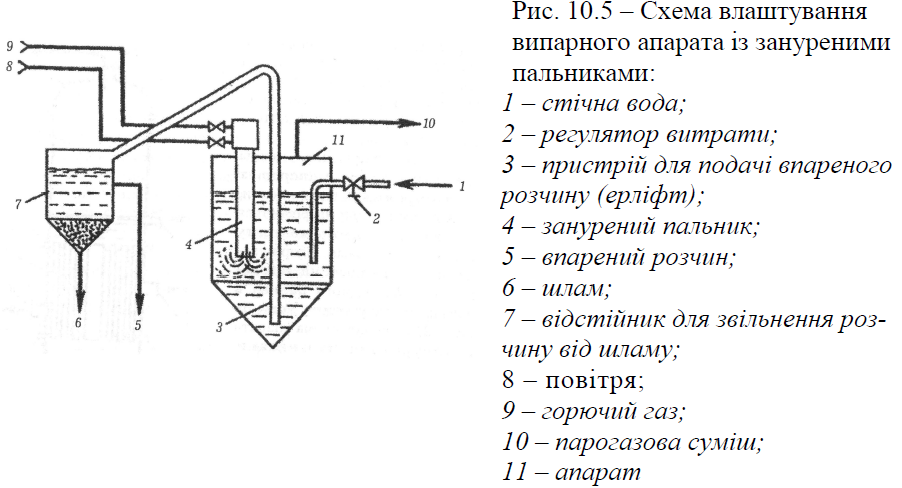 Випарні апарати із зануреними пальниками використовуються для упарювання стічних вод у виробництвах синтетичних смол і лакофарбових матеріалів, хімічних реактивів, епоксидних смол і ін.
Результати їх експлуатації доводять, що може бути досягнутий тридцятикратний ступінь впарювання стоків, що відповідає вмісту сухої речовини 300–400 г/л.
Як уже зазначалося, впарена рідина зазвичай проходить другу стадію – стадію утворення твердого продукту, для чого використовують розпильні сушарки й апарати з киплячим шаром.
У розпильних сушарках впарена рідина (або стічні води високої мінералізації) надходить зверху сушильної камери через форсунку і зверху також паралельним потоком подають нагріте повітря або димові гази. Унаслідок тонкого розпилення води досягається інтенсивне її випаровування, дрібні (розміром у кілька мікрон) частинки полютанта опускаються на дно камери і відводяться шнеком.
Відпрацьований сушильний агент після очищення від пилу в циклонах викидається в атмосферу. Питома кількість води, що випаровується у цих сушарках невелика – 10-14 кг/(м3год), тому розпилювальні сушарки громіздкі, що обмежує їх застосування.
Більш компактним є апарат з киплячим (псевдозрідженим) шаром, до складу якого входять піч та циклон для очищення димових газів від пилу. Вертикальний корпус печі, футерований вогнетривкою цеглою, має в нижній частині газорозподільну решітку, під яку подають псевдозріджувальний газ – гаряче повітря або димові гази. Він переводить у зважений стан суміш, яка подається зверху і складається з впареної рідини (або стічної води) і вже зневоднених частинок забрудника. Зважений шар складається з декількох фаз: у верхній фазі починається процес сушіння, у нижній - знаходиться відносно щільний шар сухих частинок, які видаляються із системи шнеком. Можна також виділити середню фазу, яка є перехідною. Псевдозріджувальний газ, пройшовши через зважений шар, потрапляє в циклон і у вигляді димових газів викидається в атмосферу. Існують й інші конструкції апаратів для сушіння в киплячому шарі.
Метод термічного очищення стічних вод дедалі ширше застосовується для очищення значно мінералізованих стоків нафтопереробних заводів.
У проектуванні нових нафтопереробних заводів, які повинні працювати без скидання стічних вод у водойми, передбачають термічне очищення стоків, що спрямовується у так звану другу систему каналізації. У цю каналізацію скидають води від продування систем оборотного водопостачання, води, що виділяються із сирої нафти (із вмістом солей до 8500 мг/л), нейтралізовані сірчанолужні води, солевмісні води з ТЕЦ та інші стоки, очищення яких неможливе будь-яким іншим способом, крім термічного.
Очищення виконують на установках термічного знешкодження і знесолення, які складаються з трьох відділень:
- у першому здійснюється содово-вапняне зм’якшення стоків;
- у другому – розпарювання стічних вод у багатокорпусних випарних установках з десятикратним ступенем розпарювання (водний конденсат, який утворюється, повертається в оборотну систему водопостачання);
- у третьому – одержання твердого продукту – сухих солей.
Масштаби цих процесів: на заводі, що переробляє за рік 12 млн. тонн нафти, щодня на установках термічного знешкодження і знесолення отримують понад 80 т сухих солей. Завдання полягає в тому, щоб зменшити вартість очищення, використовуючи вихідне тепло для інших процесів і знайшовши спосіб утилізації сухих солей, які утворюються в результаті.
Методи біохімічного та термічного очищення є ефективними і виступають невід’ємною складовою системи очищення стічних вод будь-якого підприємства.
Джерела
1. Батлук В.А. « Основы экологии и охраны окружающей среды. Учебное пособие.» – Львів: Афіша, 2001. – 333 с.
2. Даценко І.І. Гігієна і екологія людини. Навч. посібник. – Львів.: Афіша, 2000. – 248 с.
3. Джигирей В.С. Екологія та охорона навколишнього природного середовища: Навч. посібник. – К.: Т-во “Знання”, 2002. – 203 с.
4. Запольський А.К., Салюк А.І. Основи екології: Підручник / За ред.  К.М. Ситника. – 3-тє вид., стер. – К.: Вища шк., 2005. – 285 с.
5. Корабльова А.І. Екологія: Взаємовідносини людини і середовища. – Дніпропетровськ: Центр екологічної освіти, КОО, 2001. – 291 с.
6. Промислова екологія: Навчальний посібник / С.О. Апостолюк, В.С. Джигирей, А.С. Апостолюк та ін. – К.: Знання, 2005. – 474 с.
7. Сторожук В.М., Батлук В.А., Назарук М.М. Промислова екологія: Підручник. – Львів: Українська академія друкарства, 2006. – 574 с.